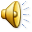 МБДОУ «Детский сад №1 «Даймохк»

«Знатоки внутренней системы оценки
качества образования 
 (ВСОКО)»

Подготовила старший воспитатель
Тагаева Фариза Вахарсолтаевна
Деловая игра
Цель: повышение профессиональной 
компетентности 
педагогических работников
дошкольного образования
в реализации процедуры 
ВСОКО.
Педагогическая разминка «Расшифруй»Что означает аббревиатура «ВСОКО»?
«Внутренняя система оценки качества образования»
«Ответьте на вопрос»Как вы думаете, на основании чего в ДОУ можно судить о качестве дошкольного образования??????
1. Результаты диагностики освоения ООП ДО
2. Успешность выпускников в школе
3. Участие воспитанников в конкурсах различного уровня 
4. Участие педагогов в конкурсах педагогического мастерства
5. Хорошее материально-техническое обеспечение образовательного процесса
6. Удовлетворенность педагогов и родителей работой ДОУ и так далее.
«Кто быстрее?» Требования Стандарта к результатам освоения Программы представлены в…
«Назови правильно»
Требования к условиям реализации ООП ДО?
Требования к:
психолого – педагогическим условиям;
кадровым  условиям;
материально – техническим  и финансовым условиям реализации Программы;
развивающей предметно-пространственной среде.
Получится таблица!
Качество образовательного процесса
Качество  образовательной программы, методик и технологий, применяемых в образовательном процессе.
Качество образовательной деятельности – самостоятельной и совместной деятельности детей, и взрослых.
Качество взаимодействия педагогов с родителями и детьми в процессе воспитания и обучения.

Качество образовательных условий
Финансовые условия – обеспечение государственных гарантий
Материально-технические условия – характеристика и оснащѐнность помещений оборудованием и методическими материалами в соответствии с нормативными требованиями.
Развивающая предметно-пространственная среда – соответствие требованиям ФГОС ДО.
Психолого-педагогические условия – личностно-ориентированное взаимодействие педагогов с детьми, педагогика поддержки, обеспечение возможности выбора для ребѐнка.
Кадровые условия – должностной состав, достаточное количество          и необходимая квалификация персонала.


Качество результатов ДО
Динамика освоения детьми содержания образовательной программы по пяти образовательным областям. Сравнение ребѐнка с самим собой — насколько он развился в течение определѐнного периода времени.
Соответствие полученных результатов запланированным целям. Цели
     формулируются на основе целевых ориентиров ФГОС ДО как социально-  нормативные возрастные характеристики возможных достижений ребѐнка
«Кроссворд ФГОСовца»
1. Одно из требований к развивающей предметно-пространственной среде?
                                                                      
2. Один из видов детской деятельности
   
3. Что такое стандарт одним словом?
  
4. С какого вида деятельности начинается трудовое воспитание в раннем возрасте?      
 
5.  Этапы детства по ФГОС  (один из возрастов)?
    
 6. Кто тесно взаимодействует с педагогическим коллективом и по ФГОС являются партнёрами?
ТРАНСФОРМИРУЕМОСТЬ
ДВИГАТЕЛЬНАЯ
ТРЕБОВАНИЯ
САМООБСЛУЖИВАНИЕ
МЛАДЕНЧЕСКИЙ
РОДИТЕЛИ
«КОТ В МЕШКЕ»
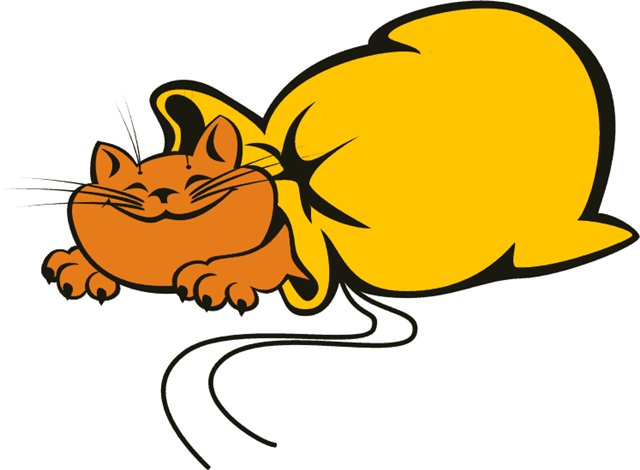 Игра «Волшебники»
1. Насыщенность
2. Доступность
3. Вариативность
4. Трансформируемость
5.  Безопасность
6. Полифункциональность
«АУКЦИОН  ПЕДАГОГИЧЕСКИХ  ИДЕЙ»
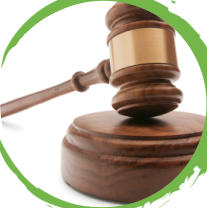 ФГОС, стандарт, целевые ориентиры, предметно-пространственная развивающая среда, 
среда трансформируемая и……..
полифункциональная, 
поддержка детской инициативы, индивидуализация образования, оптимизация работы с группой детей.
Рефлексия
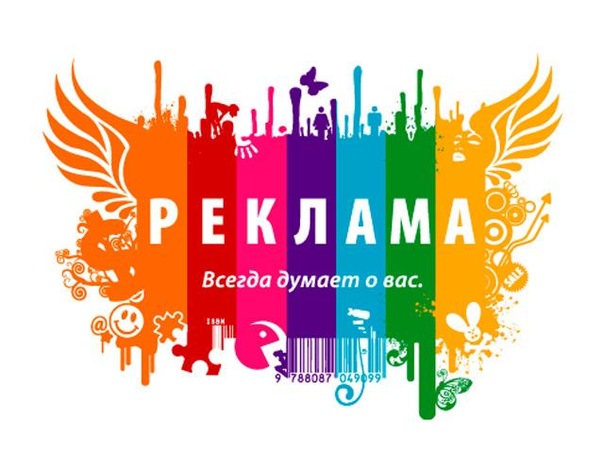 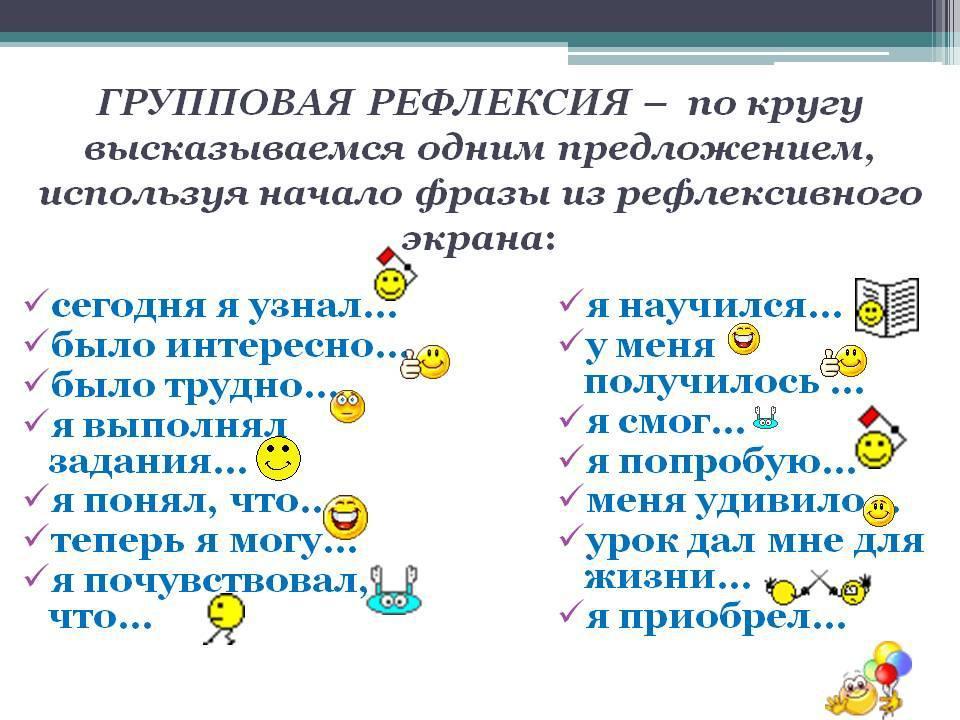 СПАСИБО ЗА ИГРУ!
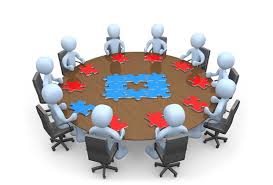 До новых мозговых сражений…